Garmin GPSMAP 64st
Owner’s Manual
Quick Start
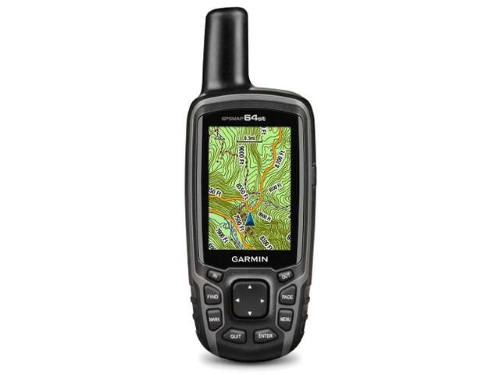 Power
Change Menu Item
Main Menu
Mark Waypoint
Enter
Checking Satellites
Turn on the GPS with the button on the side
Press the “Menu” button twice
Use the arrows to move to the “Satellite” item and press “Enter”
Displays:
Number of satellites available
Current UTM coordinate
Taking Way Points
Use arrows in the “Main Menu” to navigate to the “Waypoint Manager”
Press “Mark”
Press “Enter”
Make sure to make notes with the ID for the waypoint.
Downloading Data
Connect the USB Cable to your computer
Use DNRGPS to download the data
Or
Find the “GPX” file and drag and drop into BlueSpray
Or
Use “Easy GPS”